«Его Величество Электричество»
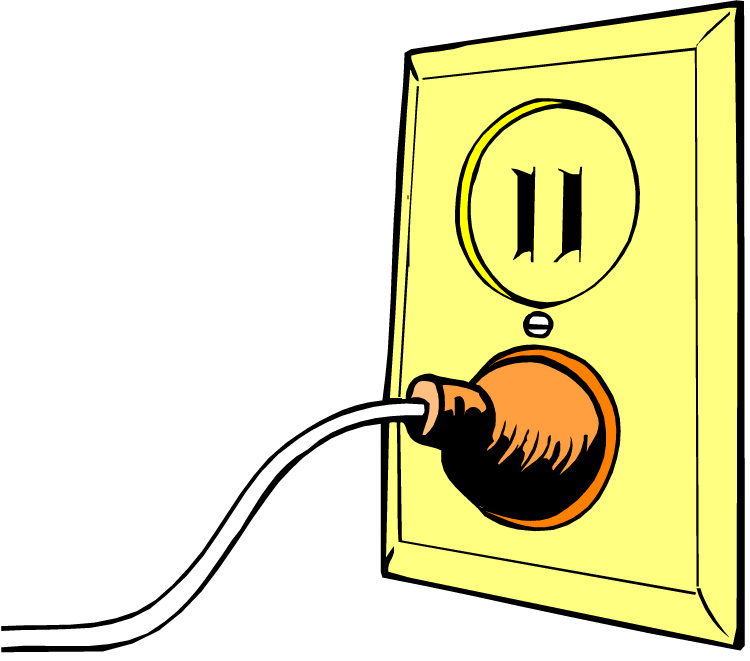 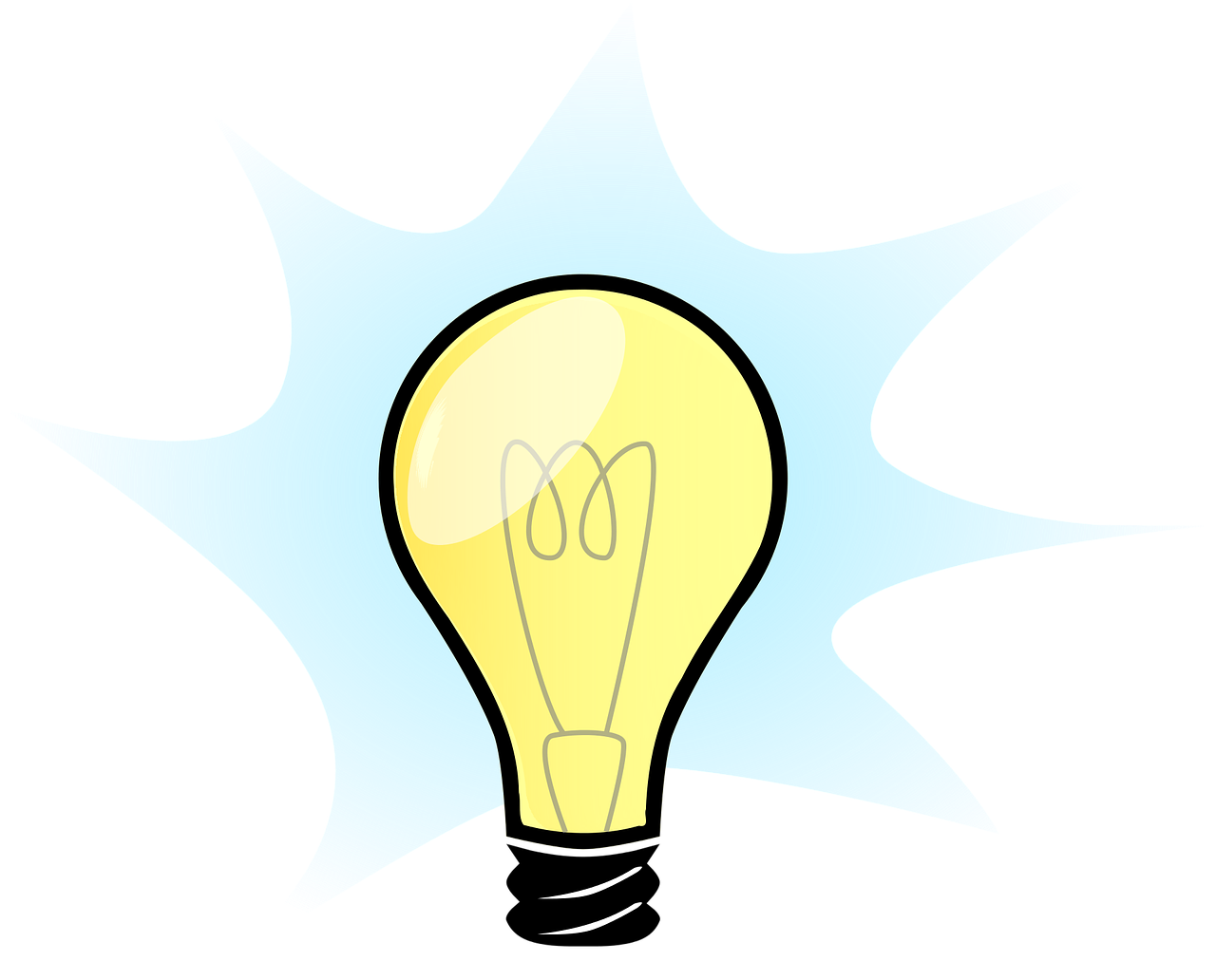 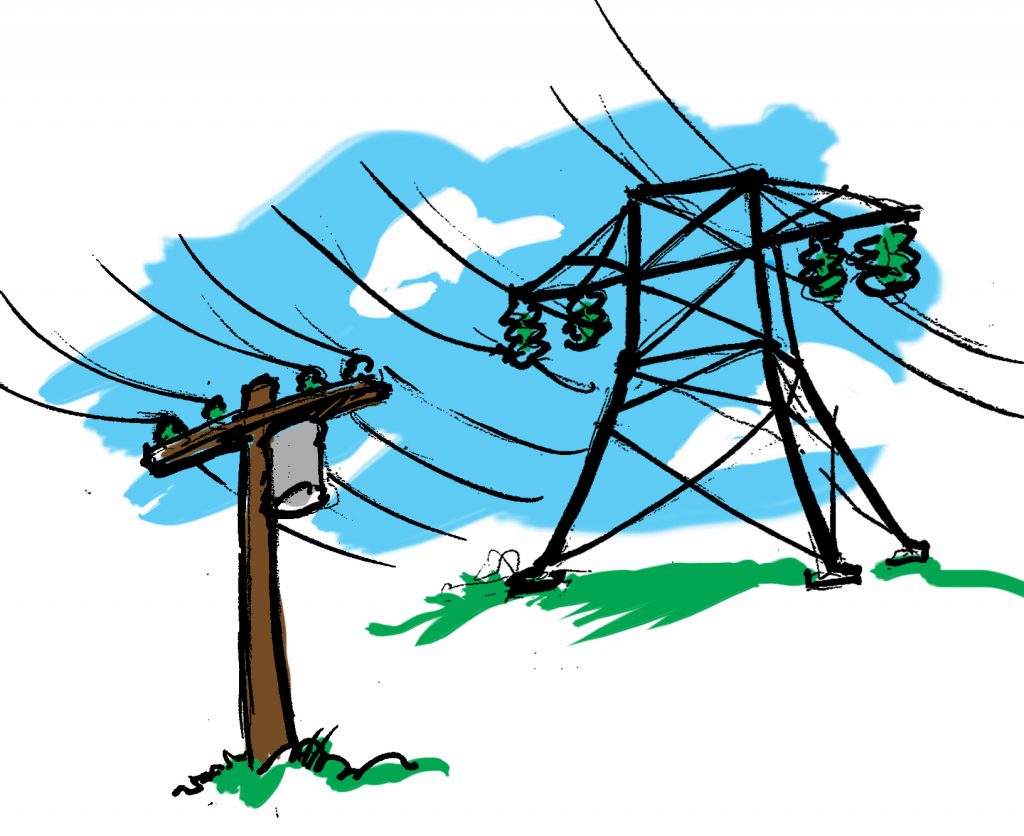 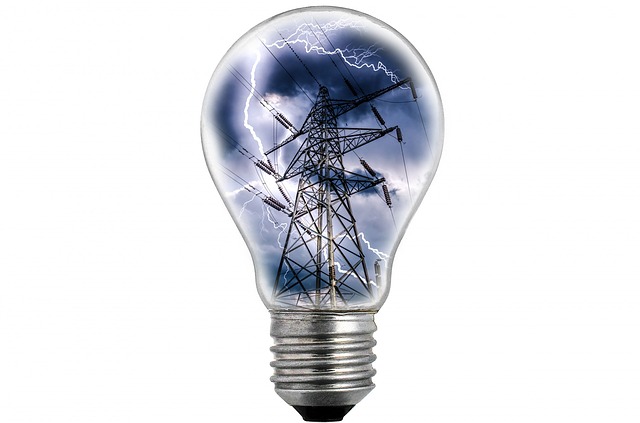 Выполнила:
Педагог-организатор «ДЮЦ»
Курчина Елена Олеговна
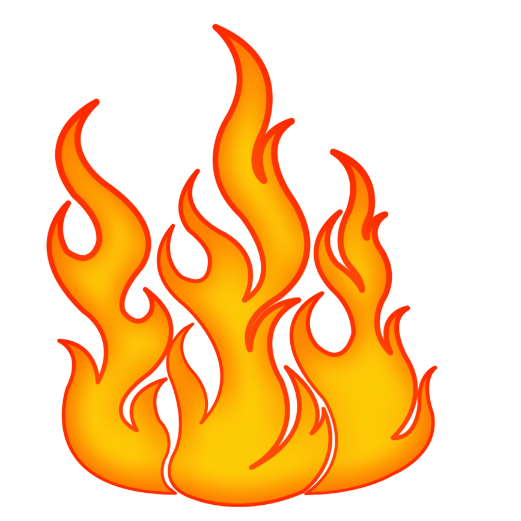 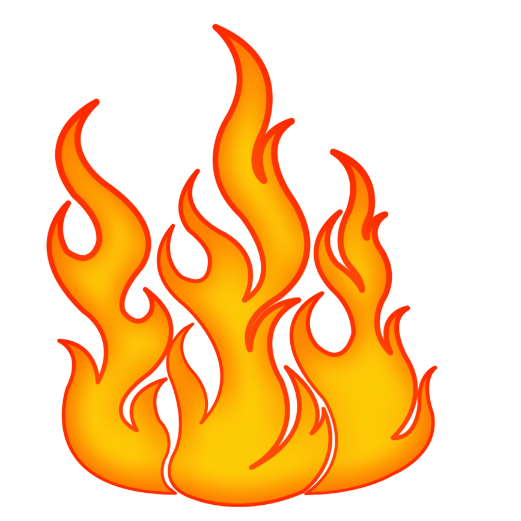 Огонь
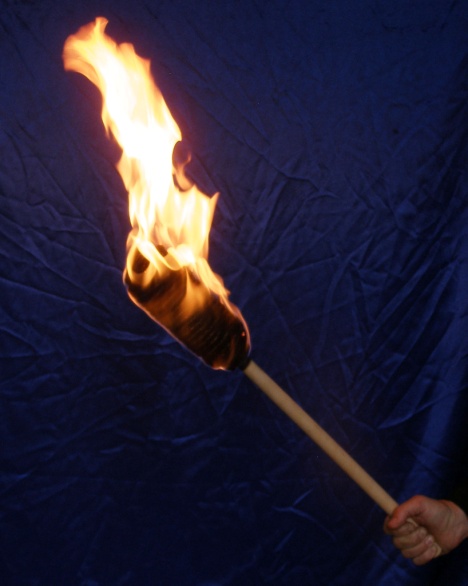 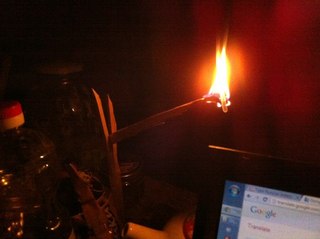 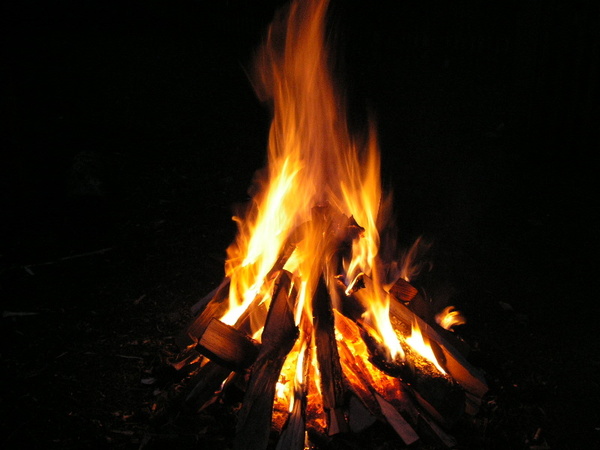 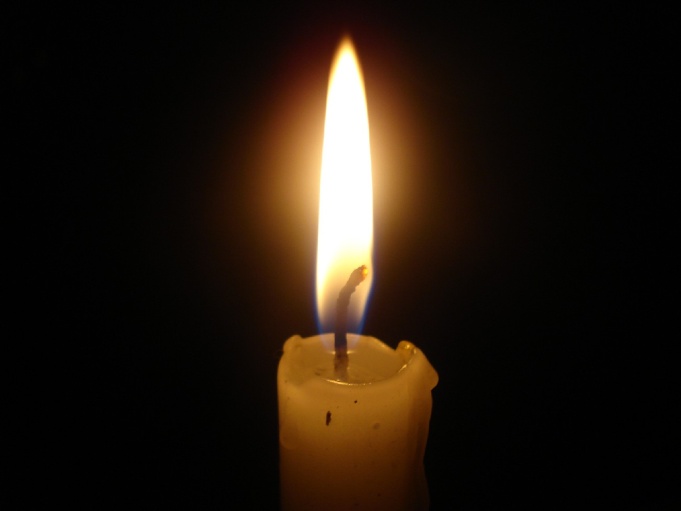 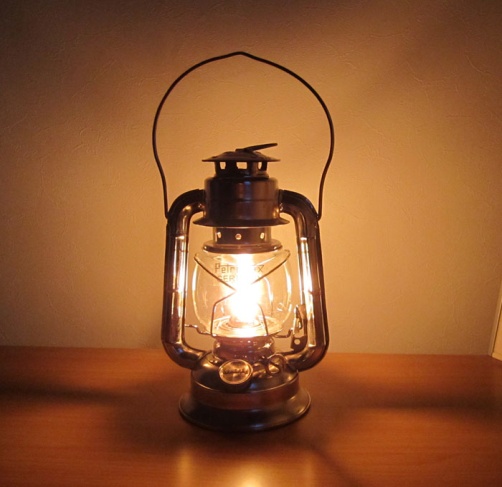 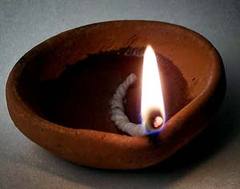 Слово “ЭЛЕКТРИЧЕСТВО” произошло от греческого слова “ЭЛЕКТРОН”, что означает  “ЯНТАРЬ”
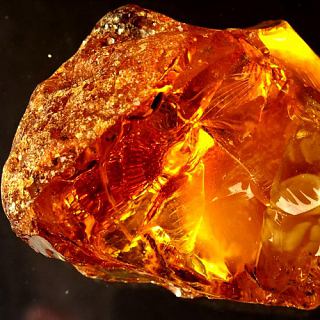 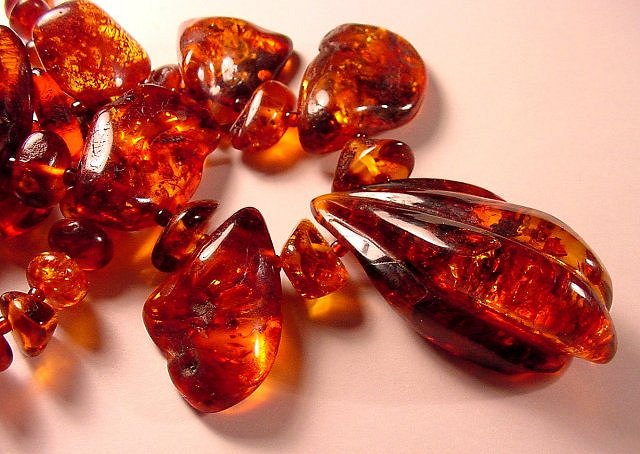 Разминка
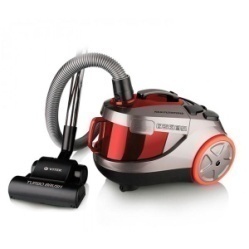 Он охотно пыль вдыхает,Не болеет, не чихает.
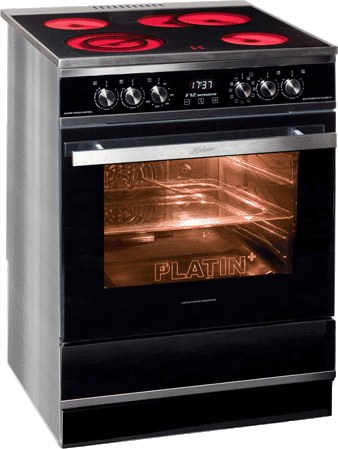 Только я, только я,Я на кухне главная.Без меня, как ни трудитесь,Без обеда насидитесь.
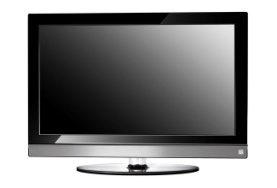 Не радио, а говорит,Не театр, а показывает.
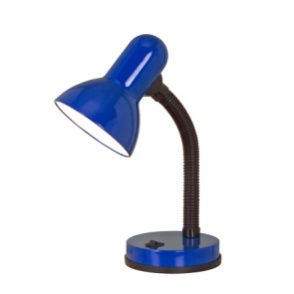 На столе, в колпаке,Да в стеклянном пузырькеПоселился дружок – Развеселый огонек.
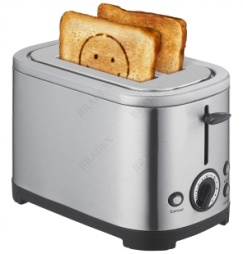 Берет хлеб мягкий 
А возвращает хрустящий.
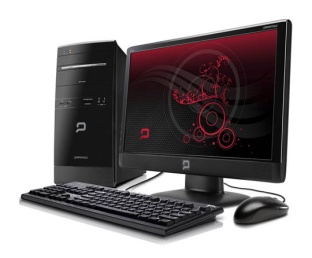 Умный друг -
Сам без рук,
А другими пользуется.
«Объяснялки»
Ситуация №1
Ты дома один.  Вдруг  загорелся телевизор. 
Твои действия:   
     - накрыть влажной тканью;
     - обесточить телевизор;
     - позвонить по “01”.
Ситуация №2 
Представь, что ты остался один дома и решил 
поутюжить белье, вдруг шнур утюга вспыхнул и 
заискрился.  Твои действия:  
      - бежать за водой и заливать пламя;
      - выдернуть шнур с вилкой из розетки;
       - взять утюг и убрать его с горящей вещи.
Ситуация №3  
На сковороде загорелось масло. Ваши действия в этой ситуации?
 - Сковороду плотно накрыть крышкой
 - Выключить печь;
- Накинуть на сковороду влажное полотенце;
 - Снять с плиты, 
 - Залить сковороду водой.
Ситуация №4 (выберите правильный вариант ответа)
1) Оля  мыла посуду и вспомнила, что  начинается ее любимый фильм.  Она  стала вставлять вилку в розетку мокрыми руками.2) Женя гладила платье. Раздался звонок.  Девочка поставила утюг на специальную  подставку и  пошла открывать дверь.3) Мама попросила Наташу протереть люстру. Девочка включила свет, чтобы лучше было видно, намочила тряпку и стала вытирать пыль с лампочки.
Правила безопасности
1.НЕ беритесь за провода электрических приборов мокрыми руками.
2.НЕ пользуйтесь неисправными электроприборами.
3.НЕ тяните вилку из розетки за провод.
4.НЕ прикасайтесь к провисшим, оборванным и лежащим на земле проводам.
5.НЕ лезьте и даже не подходите к трансформаторной будке.
6.НЕ подходите к дереву, если заметили на нем оборванный провод.
7.Не лезьте на опоры и столбы.
8.НЕ бросайте ничего на провода и не играйте рядом с линиями электропередач.
9.НЕ включайте одновременно несколько электроприборов в одну розетку.
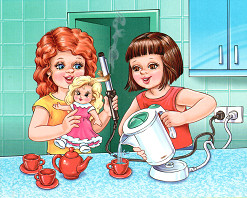 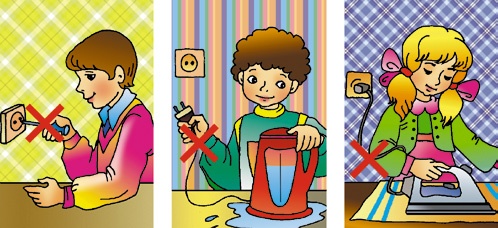 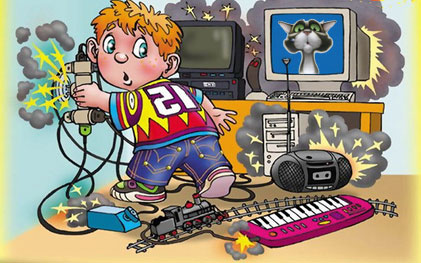 Список источников
Бутенко И. Уроки безопасности и уроки без опасности/И. Бутенко //Основы безопасности жизнедеятельности.-2016.-№9.
Карпов А. Ангел-хранитель огнетушитель и другие первичные средства пожаротушения/ А. Карпов, М. Комова, Г. Прытков //Основы безопасности жизнедеятельности.-2014.-№11.-С.6-11.
Комова М. Каждый ребенок должен знать, где живет пожар (правила пожарной безопасности для населения)/ М. Комова, Г. Прыткова //Основы безопасности жизнедеятельности.-2018.-№11.- С.20-25.